Composants d’un ordinateur
Réalisé par:
Introduction
Un système informatique est composé de deux parties:
Partie Matérielle
Partie logicielle
03/03/2022
2
[Speaker Notes: Mon commentaire]
Partie Matérielle
Organes périphériques de sortie
Organes périphériques d’entrée
Unité Centrale
Organes périphériques de stockage de l’information
03/03/2022
3
Unité centrale
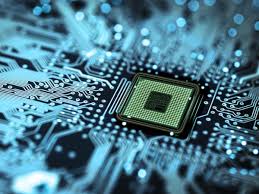 C’est le cerveau de l’ordinateur. 
Elle est sous forme d’un circuit électronique intégré
Elle est composée de l’Unité Arithmétique et Logique et de l’Unité de Commande
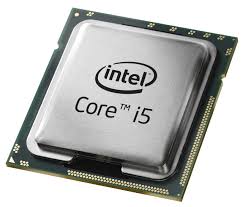 03/03/2022
4
Mémoire centrale
C’est la mémoire principale de l’ordinateur. 
Elle contient les données à traiter et les programmes à exécuter 
Elle est composée de la RAM et de la ROM
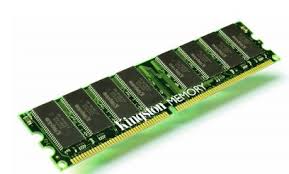 03/03/2022
5
Organes périphériques d’entrée
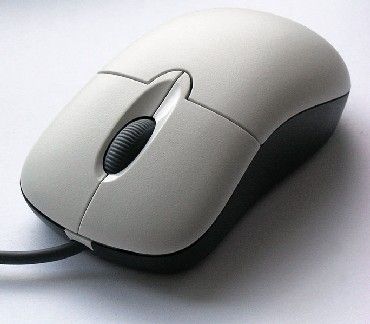 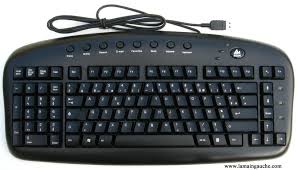 Souris
Clavier
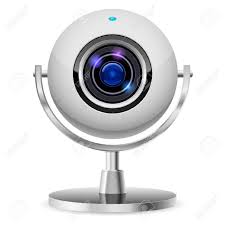 Caméra
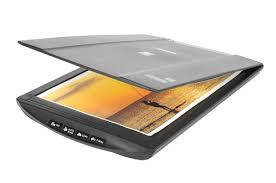 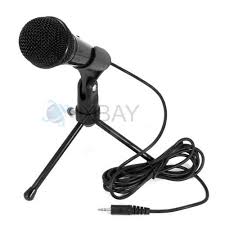 Scanner
Microphone
03/03/2022
6
Organes périphériques de sortie
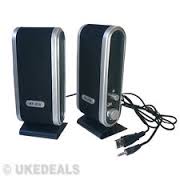 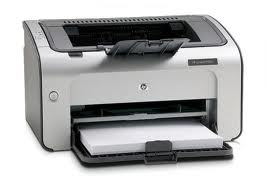 Haut parleur
Imprimante
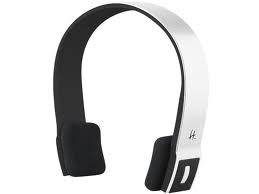 Ecouteurs
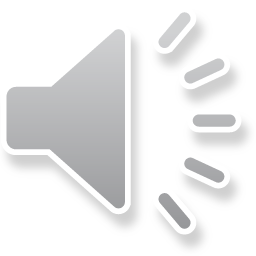 03/03/2022
7
Organes périphériques de stockage de l’information
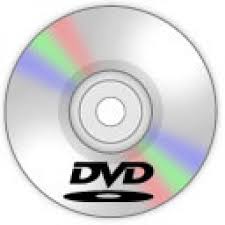 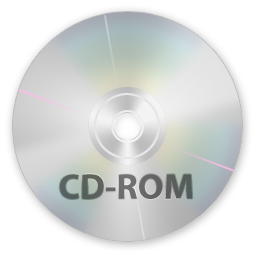 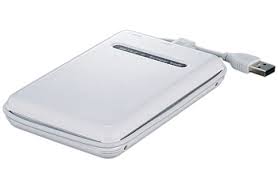 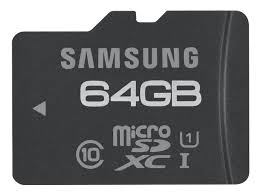 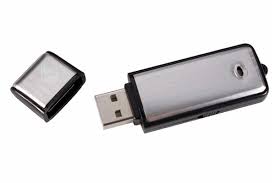 Disque dur
Clé USB
Carte mémoire
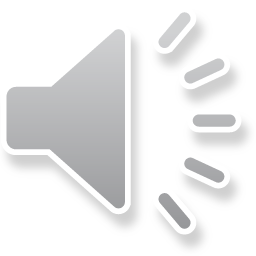 03/03/2022
8
Logiciels
Il existe deux types de logiciels:
Les logiciels de base tels que: le système d’exploitation et le programme de la rom
Les logiciel d’application tels que : les logiciels outils et les programmes crées par l’utilisateur
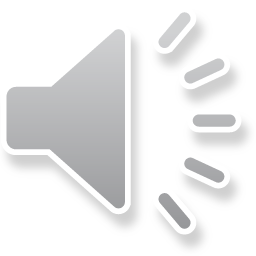 03/03/2022
9
Merci pour votre attention
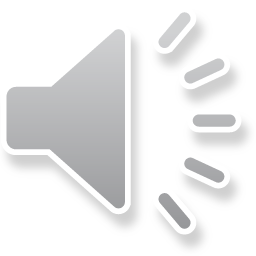 03/03/2022
10